Collecting Highly Parallel Data for Paraphrase Evaluation
David L. Chen
The University of Texas at Austin
William B. Dolan
Microsoft Research
The 49th Annual Meeting of the Association for Computational Linguistics: Human Language Technologies (ACL)
June 20, 2011
Machine Paraphrasing
Goal: Semantically equivalent content
Many applications:
Machine Translation
Query Expansion
Summary Generation
Lack of standard datasets
No “professional paraphrasers”
Lack of standard metric
BLEU does not account for sentence novelty
Two-pronged Solution
Crowdsourced paraphrase collection
Highly parallel data
Corpus released for community use
Simple n-gram based metric
BLEU for semantic adequacy and fluency
New metric PINC for lexical dissimilarity
Outline
Data collection through Mechanical Turk

New metric for evaluating paraphrases

Correlation with human judgments
Annotation Task
Describe video in a single sentence
Data Collection
Descriptions of the same video
                natural paraphrases
YouTube videos submitted by workers
Short
Single, unambiguous action/event
Bonus: Descriptions in different languages   
                            translations
Example Descriptions
Someone is coating a pork chop in a glass bowl of flour.
A person breads a pork chop.
Someone is breading a piece of meat with a white powdery substance.
A chef seasons a slice of meat.
Someone is putting flour on a piece of meat.
A woman is adding flour to meat.
A woman is coating a piece of pork with breadcrumbs.
A man dredges meat in bread crumbs.
A person breads a piece of meat.
A woman is breading some meat.
A woman coats a meat cutlet in a dish.
Quality Control
Tier 2
$0.05 per description
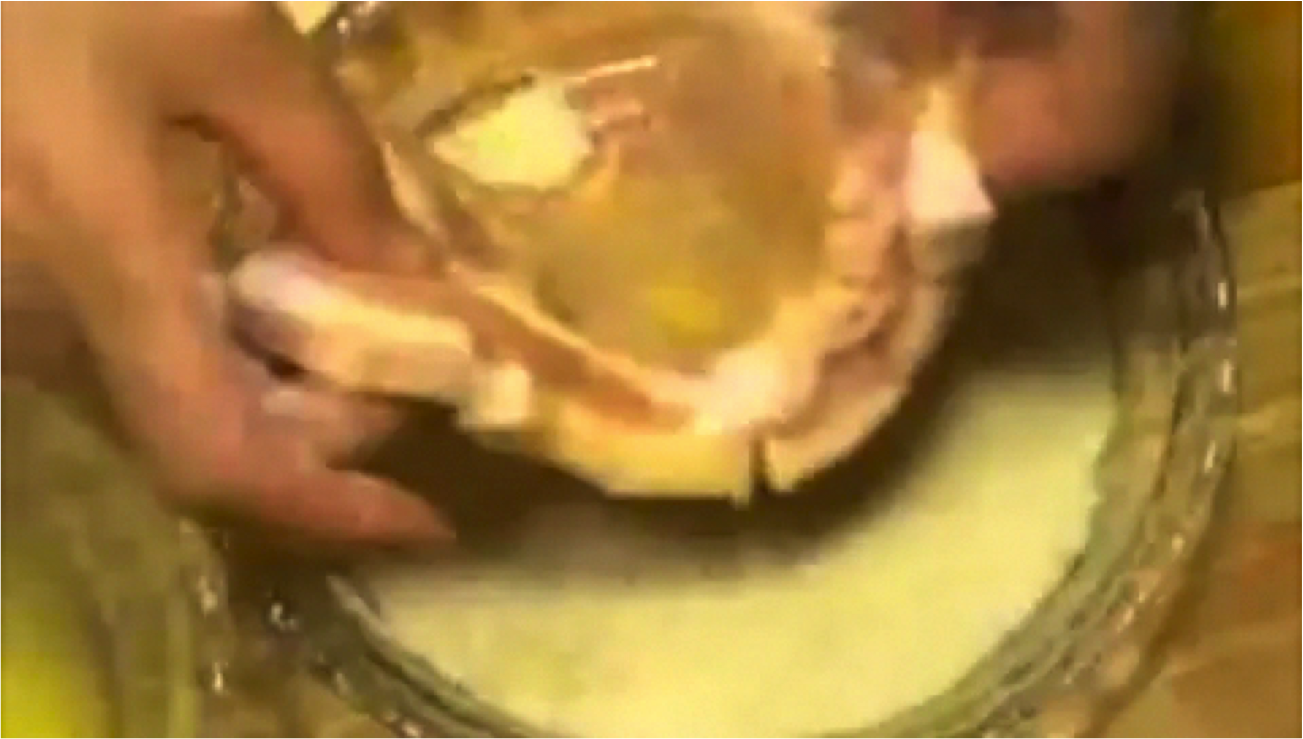 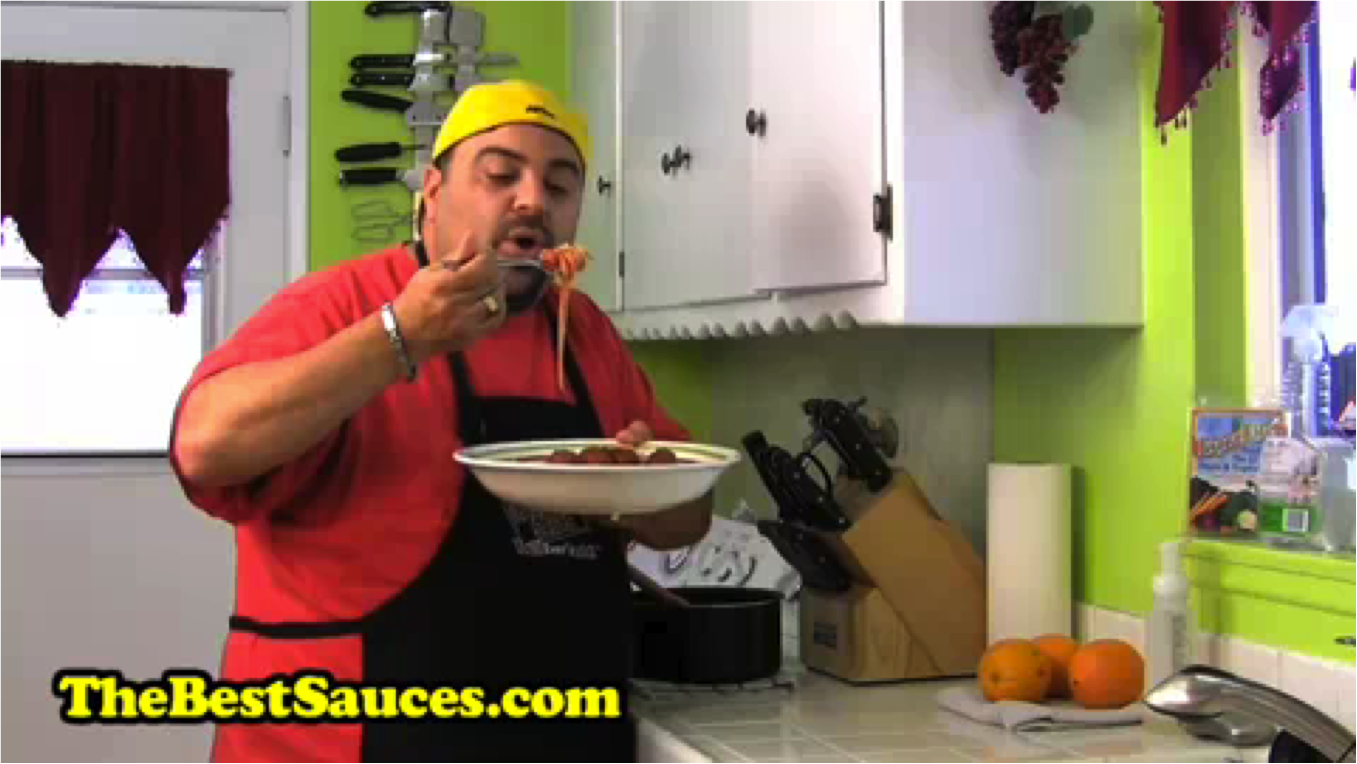 Tier 1
$0.01 per description
Initially everyone only has access to Tier-1 tasks
Quality Control
Tier 2
$0.05 per description
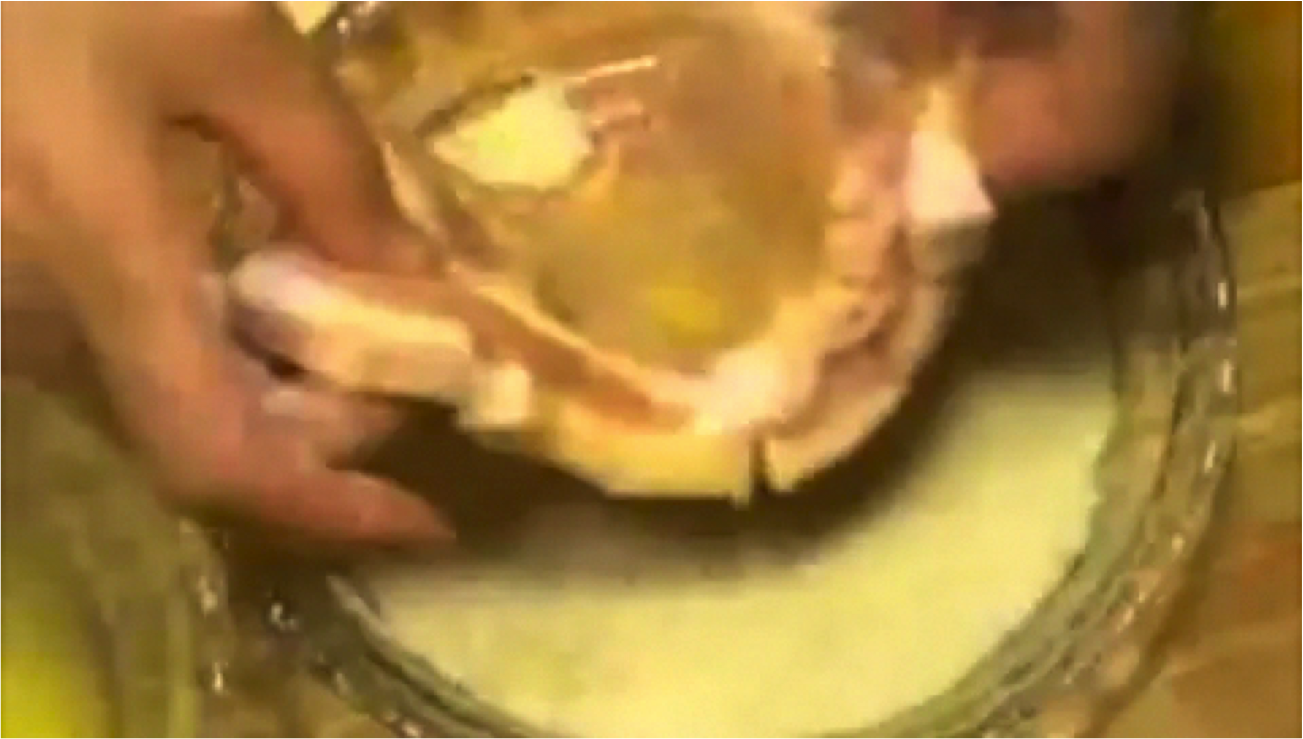 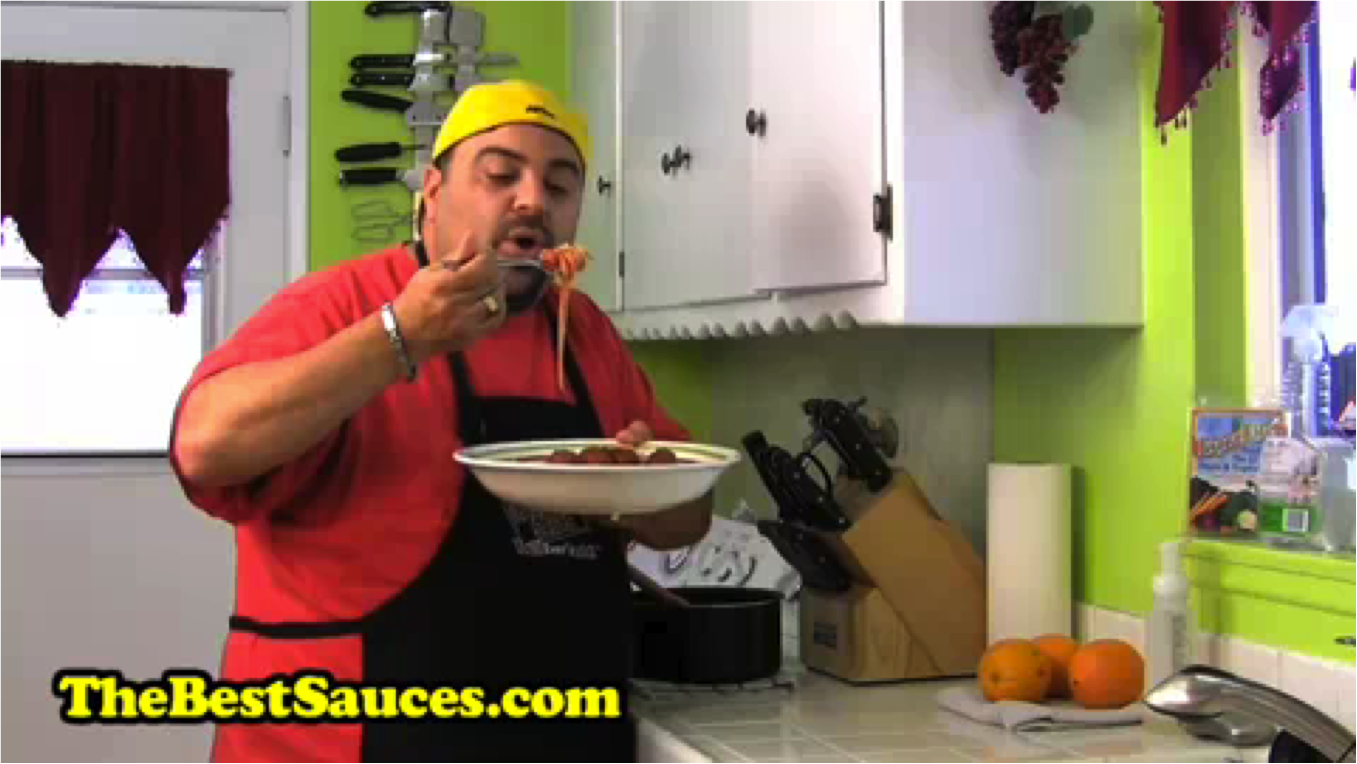 Tier 1
$0.01 per description
Good workers are promoted to Tier-2 based on # descriptions, English fluency, quality of descriptions
Quality Control
Tier 2
$0.05 per description
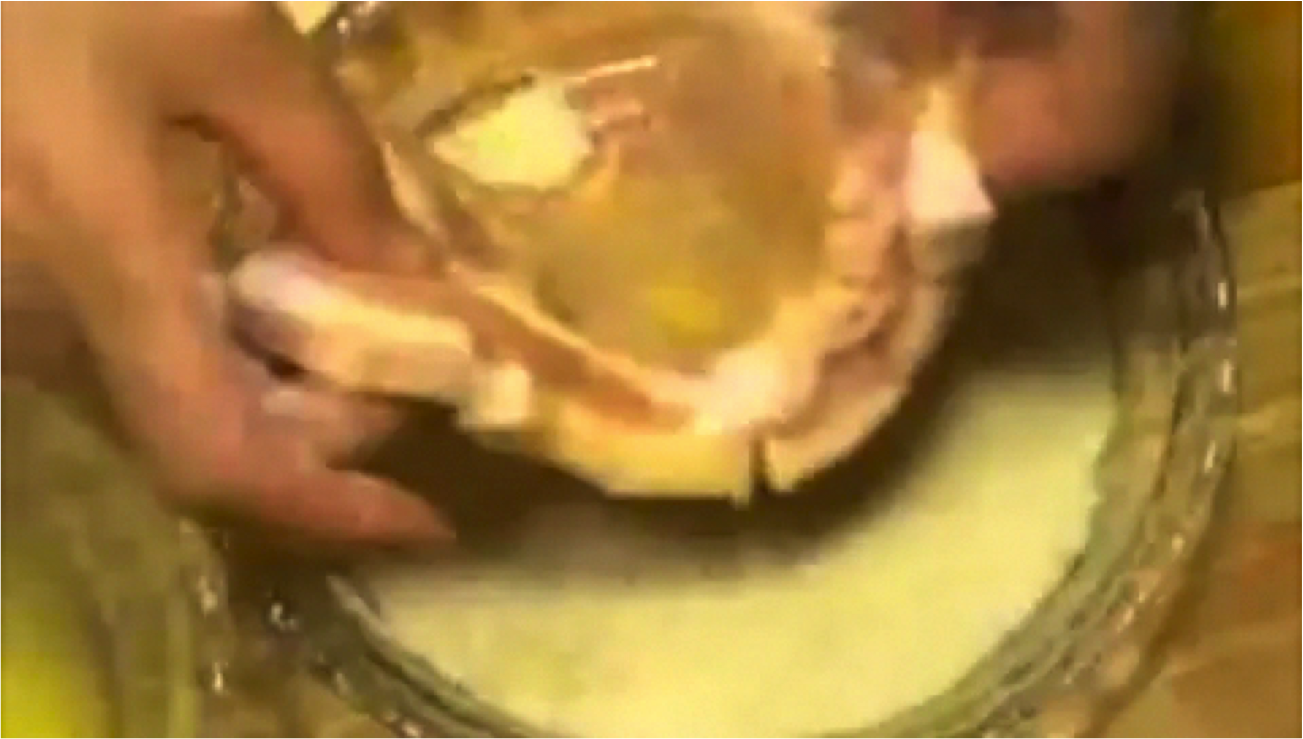 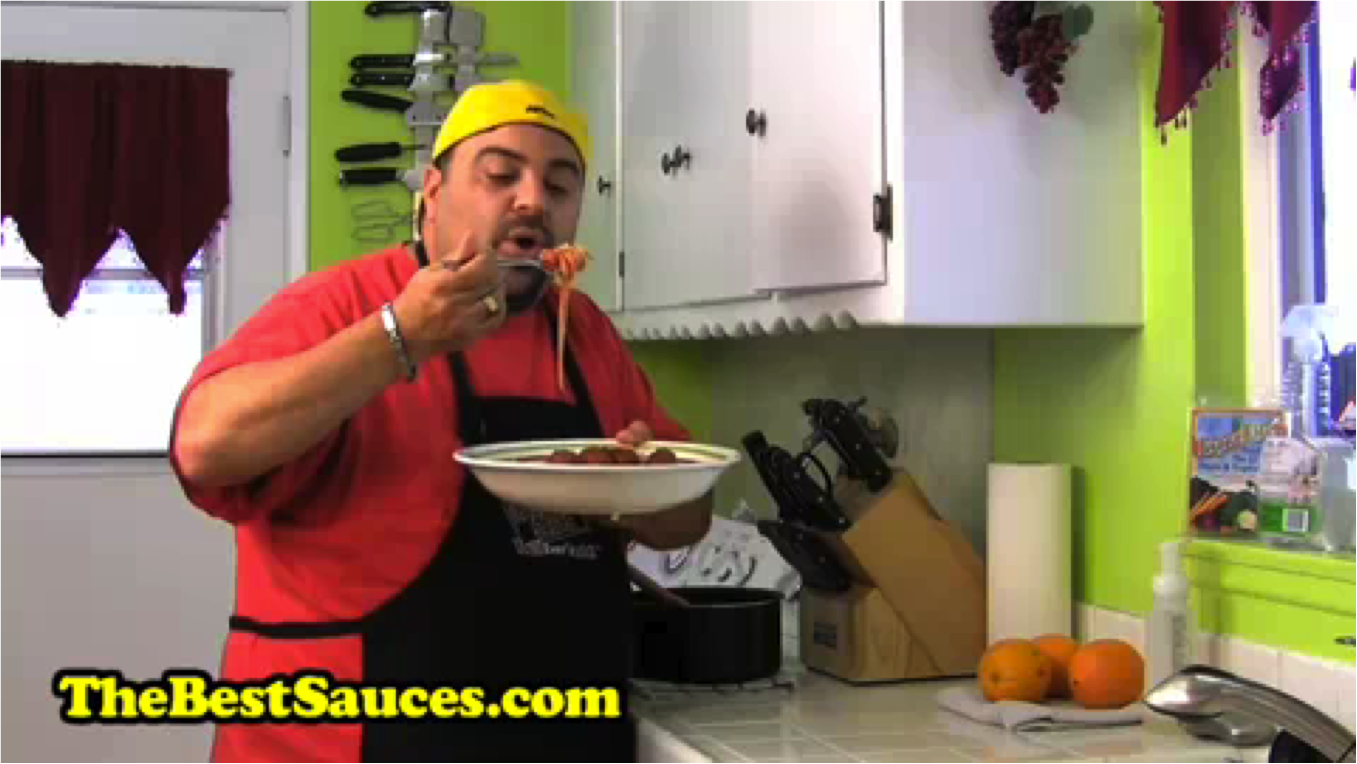 Tier 1
$0.01 per description
The two tiers have identical tasks but have different pay rates
Statistics of data collected
122K descriptions for 2089 videos
Spent around $5,000
Paraphrase Evaluations
Human judges
ParaMetric (Callison-Burch 2005)
Precision/recall of paraphrases discovered between two parallel documents 
Paraphrase Evaluation Metric (PEM) (Liu et al. 2010)
Pivot language for semantic equivalence
SVM trained on human ratings to combine semantic adequacy, fluency and lexical dissimilarity scores
Semantic Adequacy and Fluency
Use BLEU score with multiple references
Highly parallel data captures a wide space of equivalent sentences
Natural distribution of descriptions
Lexical Dissimilarity
Paraphrase In N-gram Changes (PINC)
% n-grams that differ
For source s and candidate c:
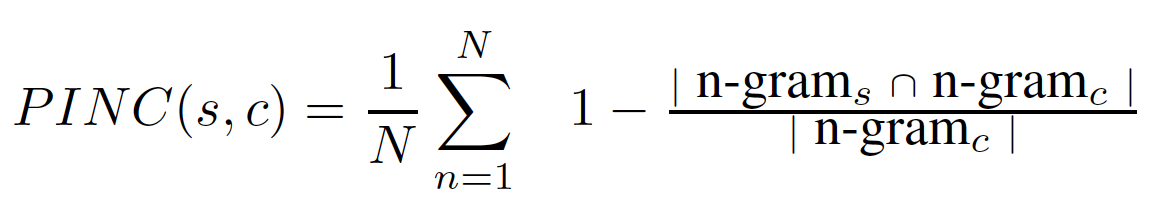 PINC Example
Building Paraphrase Model
Training data
Moses
(English to English)
Constructing Training Pairs
Descriptions of the same video
A person breads a pork chop.
A chef seasons a slice of meat.
Someone is putting flour on a piece of meat.
A woman is adding flour to meat.
A man dredges meat in bread crumbs.
A person breads a piece of meat.
A woman is breading some meat.
For each source sentence, randomly select n descriptions of the same video as target paraphrases
Constructing Training Pairs
Descriptions of the same video
Training pairs
A person breads a pork chop.
A chef seasons a slice of meat.
Someone is putting flour on a piece of meat.
A woman is adding flour to meat.
A man dredges meat in bread crumbs.
A person breads a piece of meat.
A woman is breading some meat.
A person breads a pork chop.
A woman is adding flour to meat..
A person breads a pork chop.
A person breads a piece of meat.
For n = 2
Constructing Training Pairs
Descriptions of the same video
Training pairs
A person breads a pork chop.
A chef seasons a slice of meat.
Someone is putting flour on a piece of meat.
A woman is adding flour to meat.
A man dredges meat in bread crumbs.
A person breads a piece of meat.
A woman is breading some meat.
A person breads a pork chop.
A woman is adding flour to meat..
A person breads a pork chop.
A person breads a piece of meat.
Move to the next sentence as the source
Constructing Training Pairs
Descriptions of the same video
Training pairs
A person breads a pork chop.
A chef seasons a slice of meat.
Someone is putting flour on a piece of meat.
A woman is adding flour to meat.
A man dredges meat in bread crumbs.
A person breads a piece of meat.
A woman is breading some meat.
A person breads a pork chop.
A woman is adding flour to meat..
A person breads a pork chop.
A person breads a piece of meat.
A chef seasons a slice of meat.
A person breads a pork chop.
A chef seasons a slice of meat.
A woman is adding flour to meat.
Move to the next sentence as the source
Constructing Training Pairs
Descriptions of the same video
Training pairs
A person breads a pork chop.
A chef seasons a slice of meat.
Someone is putting flour on a piece of meat.
A woman is adding flour to meat.
A man dredges meat in bread crumbs.
A person breads a piece of meat.
A woman is breading some meat.
A person breads a pork chop.
A woman is adding flour to meat..
A person breads a pork chop.
A person breads a piece of meat.
A chef seasons a slice of meat.
A person breads a pork chop.
A chef seasons a slice of meat.
A woman is adding flour to meat.
Someone is putting flour on a piece of meat.
A person breads a pork chop.
Someone is putting flour on a piece of meat.
A person breads a piece of meat.
Repeat so each sentence as the source once
Testing
Descriptions of the same video
A person breads a pork chop.
A chef seasons a slice of meat.
Someone is putting flour on a piece of meat.
A woman is adding flour to meat.
A man dredges meat in bread crumbs.
A person breads a piece of meat.
A woman is breading some meat.
Moses
(English to English)
A person breads a piece of meat.
Use each sentence in the test set once as the source
Testing
Descriptions of the same video
A person breads a pork chop.
A chef seasons a slice of meat.
Someone is putting flour on a piece of meat.
A woman is adding flour to meat.
A man dredges meat in bread crumbs.
A person breads a piece of meat.
A woman is breading some meat.
Moses
(English to English)
A person seasons some pork.
Use each sentence in the test set once as the source
Testing
Descriptions of the same video
A person breads a pork chop.
A chef seasons a slice of meat.
Someone is putting flour on a piece of meat.
A woman is adding flour to meat.
A man dredges meat in bread crumbs.
A person breads a piece of meat.
A woman is breading some meat.
Moses
(English to English)
A person breads meat.
Use each sentence in the test set once as the source
Testing
Descriptions of the same video
A person breads a pork chop.
A chef seasons a slice of meat.
Someone is putting flour on a piece of meat.
A woman is adding flour to meat.
A man dredges meat in bread crumbs.
A person breads a piece of meat.
A woman is breading some meat.
Moses
(English to English)
A person breads meat.
Reference sentences for BLEU
Use all sentences in the same set as references
Testing
Descriptions of the same video
A person breads a pork chop.
A chef seasons a slice of meat.
Someone is putting flour on a piece of meat.
A woman is adding flour to meat.
A man dredges meat in bread crumbs.
A person breads a piece of meat.
A woman is breading some meat.
Moses
(English to English)
A person breads meat.
Source sentences for PINC
Compute PINC with just the selected source
Paraphrase experiment
Split videos into 90% for training, 10% for testing
Use only Tier-2 sentences
Train: 28785 source sentences
Test: 3367 source sentences
Train on different number of pairs
n=1: 28,758 pairs
n=5: 143,776 pairs
n=10: 287,198 pairs
n=all: 449,026 pairs
Example paraphrase output
Paraphrase Evaluation
Human Judgments
Two fluent English speakers
200 randomly selected sentences
Candidates from two systems:
n=1
n=all
Rated 1 to 4 on the following categories:
Semantic Equivalence
Lexical Dissimilarity
Overall
Measure correlation using Pearson’s coefficient
Correlation with Human Judgments
Correlation strength:   Strong   Medium   Weak    None
Combined BLEU/PINC vs. Human
Correlation strength:   Strong   Medium   Weak    None
Conclusion
Introduced a novel paraphrase collection framework using crowdsourcing
Data available for download at
   	http://www.cs.utexas.edu/users/ml/clamp/videoDescription/
Or search for “Microsoft Research Video Description Corpus” 
Described a way of utilizing BLEU and a new metric PINC to evaluate paraphrases
Backup Slides
Video Description vs. Direct Paraphrasing
Randomly selected 1000 sentences and asked the same pool of workers to paraphrase them
92% found video descriptions more enjoyable
75% found them easier
50% preferred the video description task versus only 16% that preferred direct paraphrasing
More divergence, PINC 78.75 vs. 70.08
Only drawback is the time to load the videos
Example video
English Descriptions
A man eats sphagetti sauce.
A man is eating food.
A man is eating from a plate.
A man is eating something.
A man is eating spaghetti from a large bowl while standing.
A man is eating spaghetti out of a large bowl.
A man is eating spaghetti.
A man is eating spaghetti.
A man is eating.
A man is eating.
A man is eating.
A man tasting some food in the kitchen is expressing his satisfaction.
The man ate some pasta from a bowl.
The man is eating.
The man tried his pasta and sauce.
Statistics of data collected
Total money spent: $5000
Total number of workers: 835
Quality Control
Worker has to prove actual task competence
Novotney and Callison-Burch, NAACL 2010 AMT workshop
Promote workers based on work submitted
# submissions
English fluency
Describing the videos well
PINC vs. Human (BLEU > threshold)
Correlation strength:   Strong   Medium   Weak    None
Combined BLEU/PINC vs. Human
Correlation strength:   Strong   Medium   Weak    None
Correlation with Human Judgments